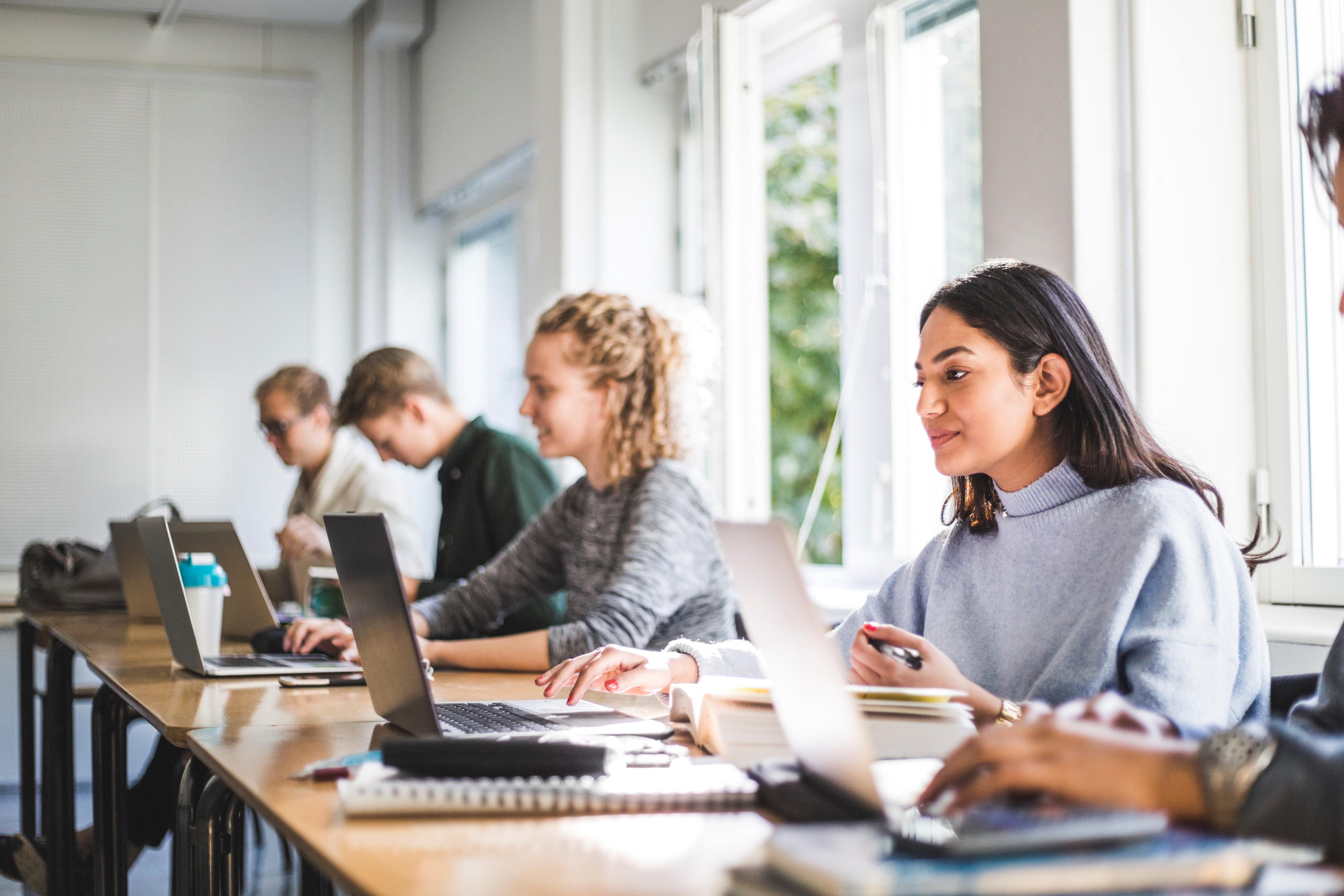 Inarinsaame -Anarâškielâ Kohtaamisia koulussa -Kuáhtáámeh škoovlâst
Saamen kielten viikko 
22.10.2024 klo 9.00-9.45
Onne
Opettajina 
Anna Askala ja Laura Ylinampa
Inarinsaamesta lyhyesti
Inarinsaamen kirjaimia
Tervehtiminen inarinsaameksi
Kohtaamisia koulussa
Pelejä
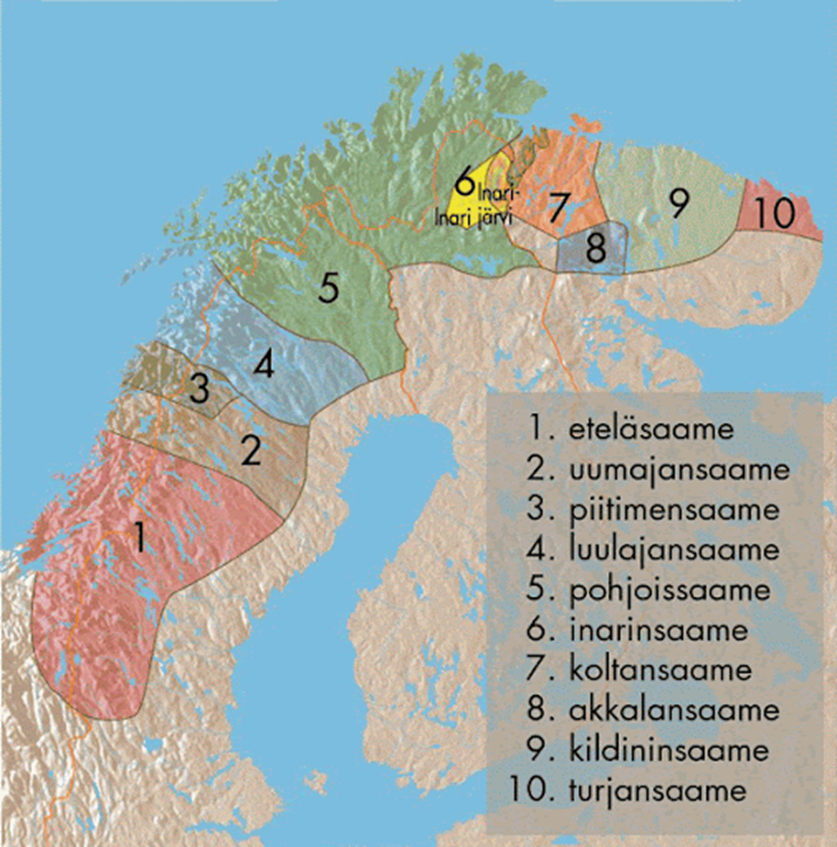 Inarinsaame
Inarinsaamen puhujia on noin 400
Puhuma-alue perinteisesti Inarijärven ympäristö
Inarinsaameksi voi käydä koulua Inarissa, ja kieltä voi opiskella vielä yliopistossakin
Inarin kunnan virallinen kieli (1/4)
Inarinsaamen kirjaimia
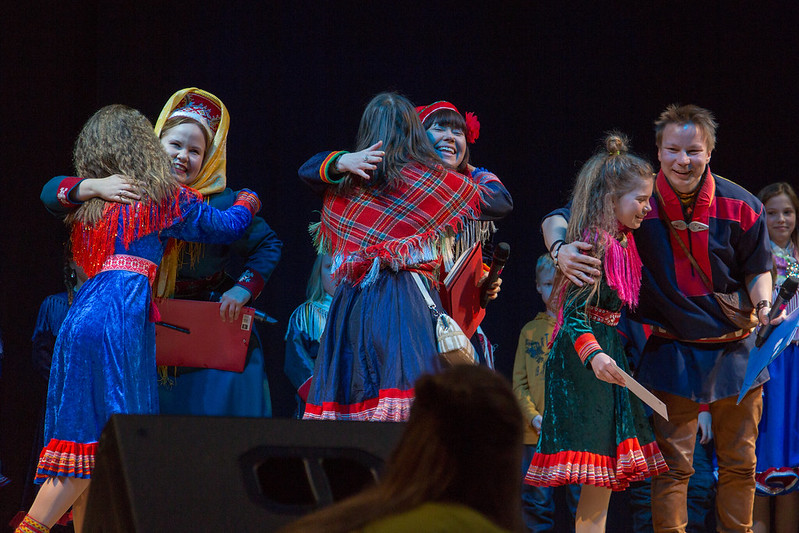 Tervehtiminen
Tiervâ			= Terve! Hei! 

Kii tun lah?		= Kuka sinä olet? 

Mun lam…		= Minä olen

Maht tust mana? 		= Miten (sinulla) menee ?

Aaibâs pyereest mana. 	 = Ihan hyvin menee.
Tiervâ!
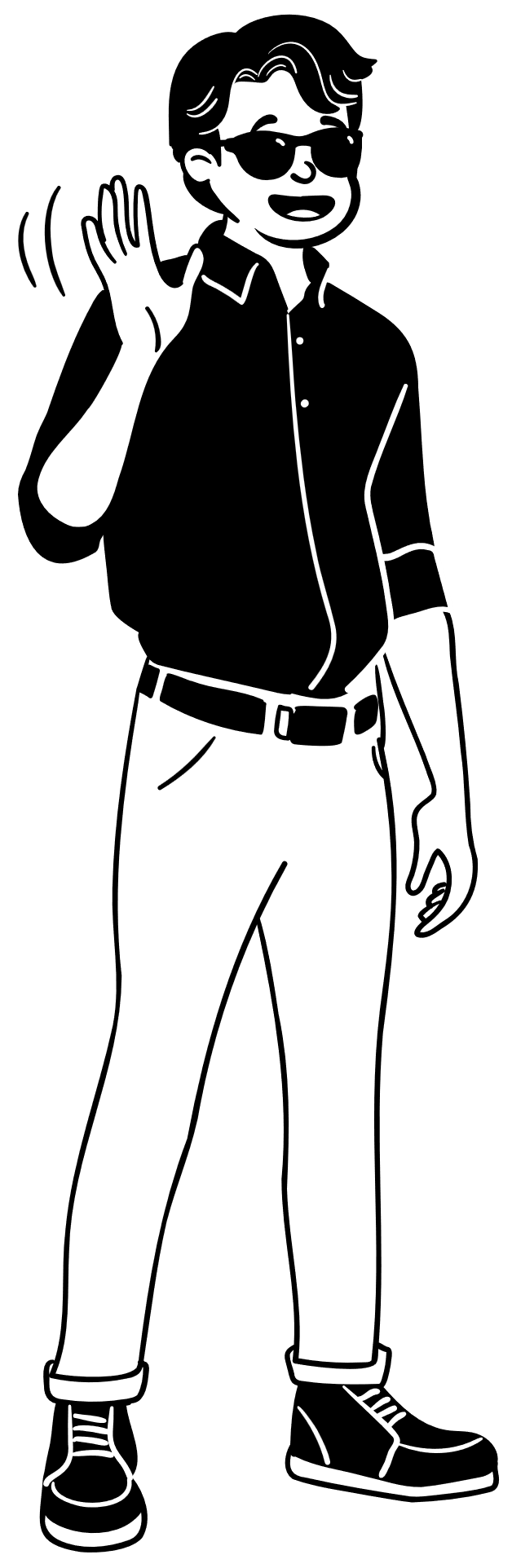 Tiervâ!
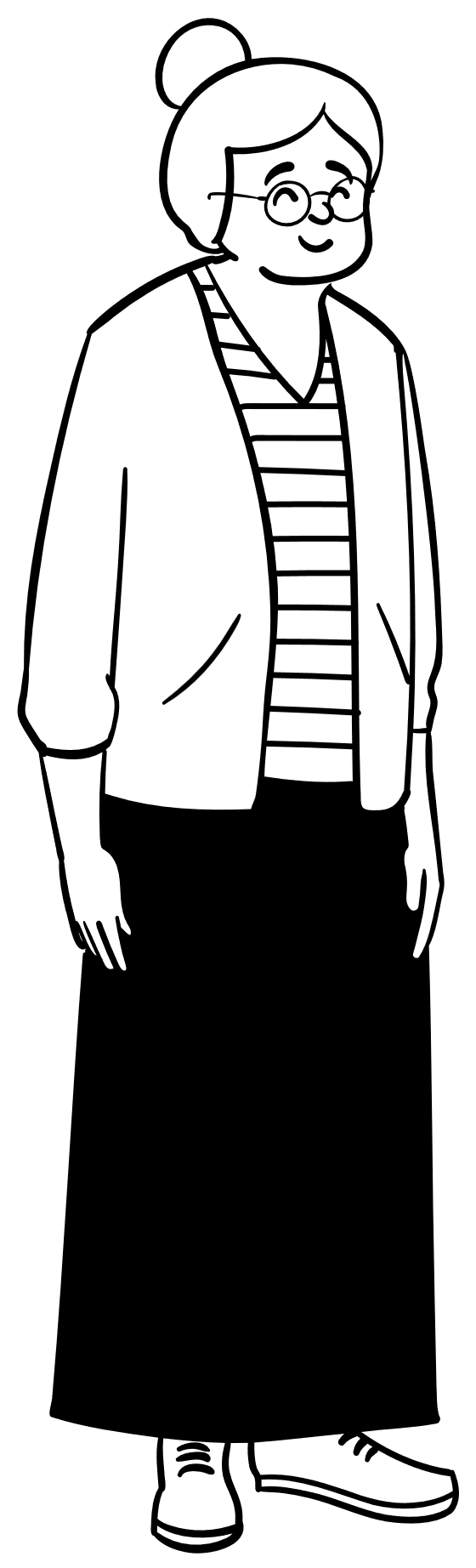 Mun lam Saammâl Kii tun lah?
Mun lam Maria.
Maht tust mana?
Aaibâs pyereest
mana!
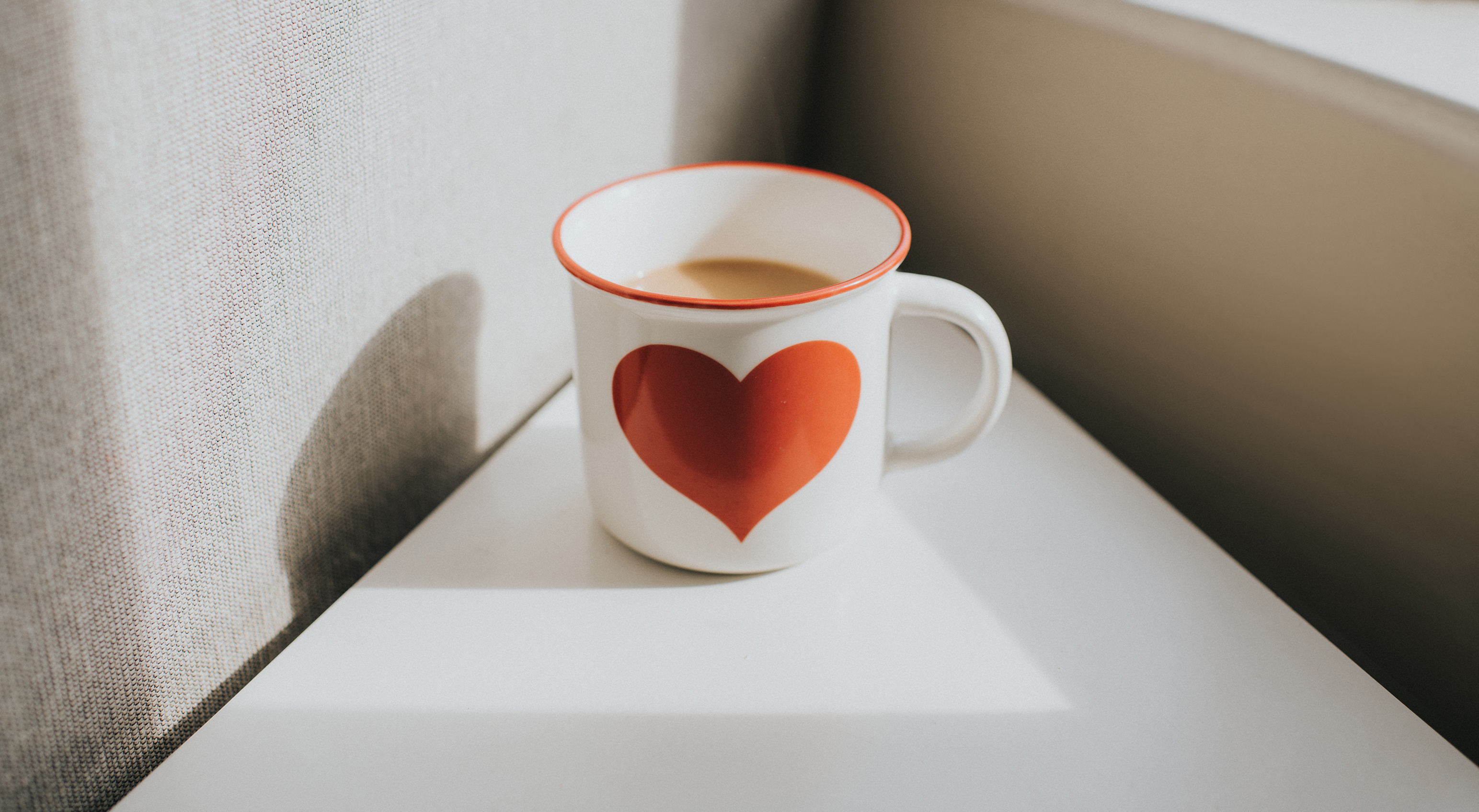 -Pyeri iiđeed! -Huomenta!	-Pyeri iiđeed! Kalle tijme lii?	-Huomenta! Paljonko kello on?-Tijme lii oovce.-Kello on yhdeksän. 		-Oovce!? Matematiktijme 	álgá tállân. 	-Yhdeksän!? Matematiikan 		tunti alkaa juuri nyt.
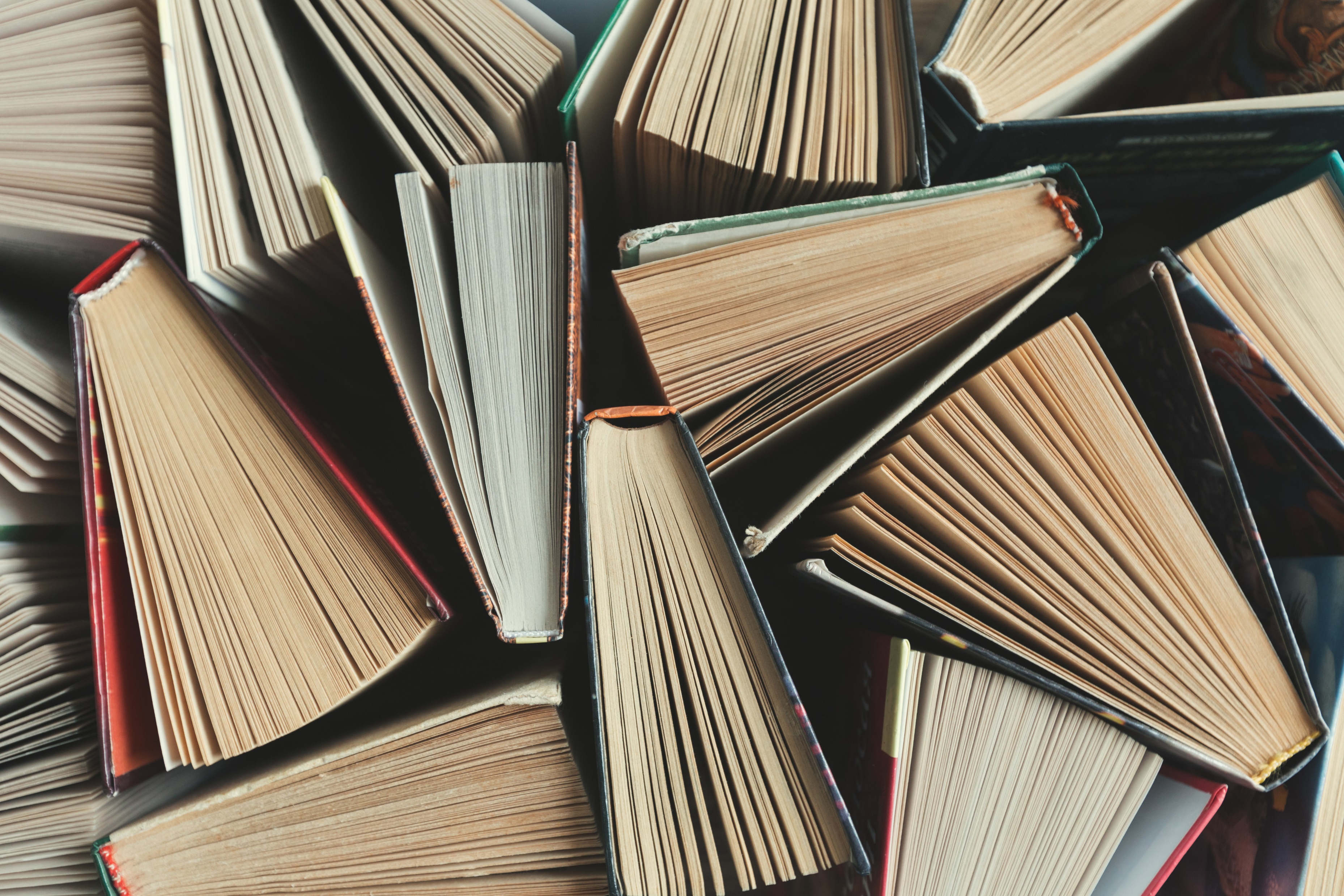 Mii lii tuu mielâ oppâaamnâs? Mikä on sinun lempioppiaine?	Muu mielâ oppâaamnâs 	lii… 	Lempioppiaine on.. eŋgâlâskielâ / eenikielâ / lihâdem / fyysik / muusik / historjá / kuvvimtáiđu / matematiik / ránskákielâ / biologia / eennâmtiätu / ruotâkielâ / anarâškielâ /  kietâtyejiMust ij lah mielâoppâaamnâs. Mun jiem lijkkuu škoovlân. Minulla ei ole lempiainetta. En tykkää koulusta.
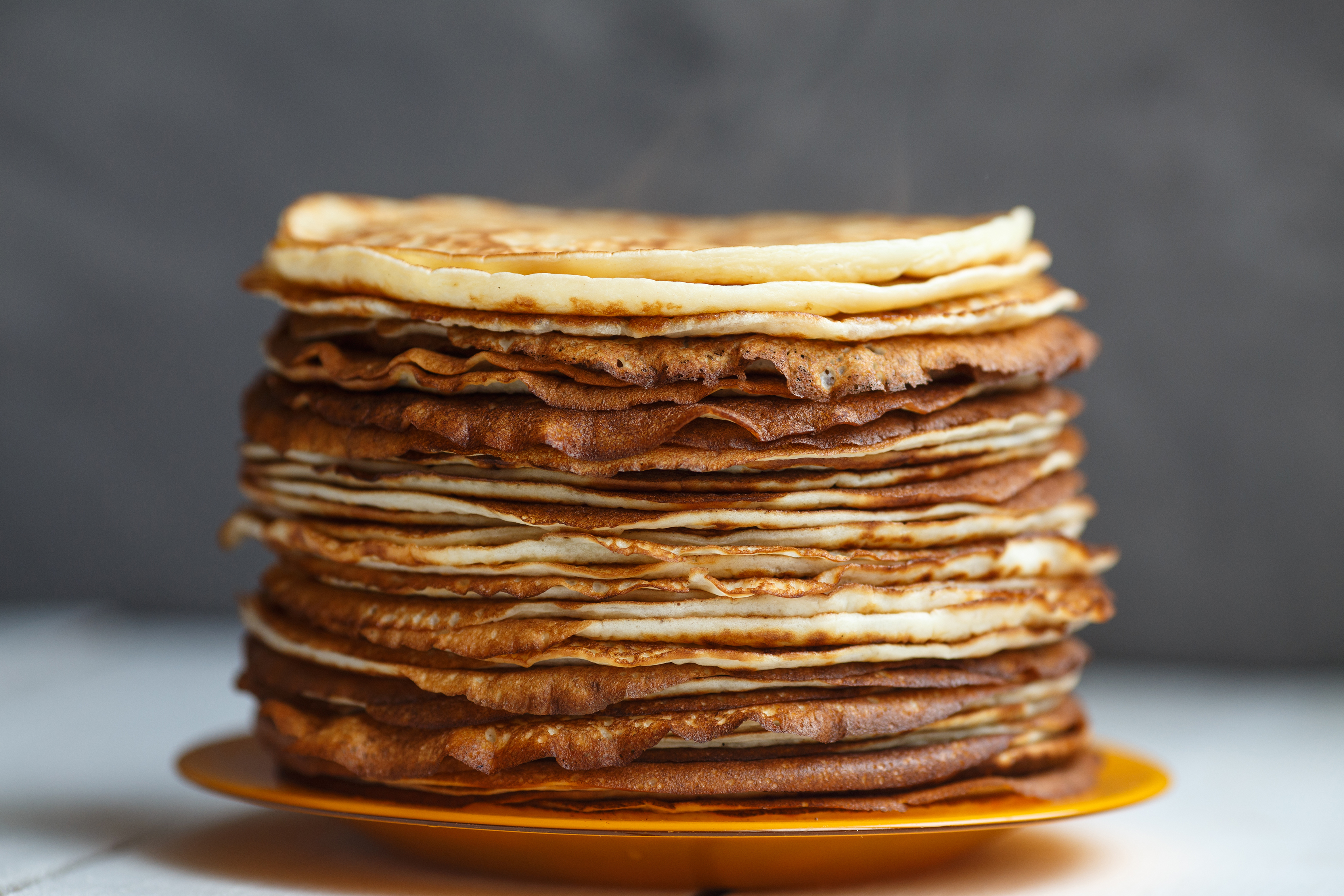 -Lii-uv jo purâdemäigi? -Onko jo ruoka-aika?						            	-Tot lii forgâ. 			-Se on kohta.-Mii lii purrâmuššân onne?-Mitä on ruokana tänään?					          			-Kyelimääli. 			-Kalakeittoa.-Must lii jo nelgi.-Minulla on jo nälkä.			-Must še!			-Niin mullakin!
-Kale ääigi škovlâpeivi nohá? 

		-Onne škovlâ nohá eskin 			tijme kulmâ.

 
-Oj, eskin tijme kulmâ! Mun lam vaibâm. 

			
			-Naa. Mun še. 

-Kale ääigi tust nohá škovlâ? 

		
		-Onne škovlâ nohá jo 			tijme ohtâ.
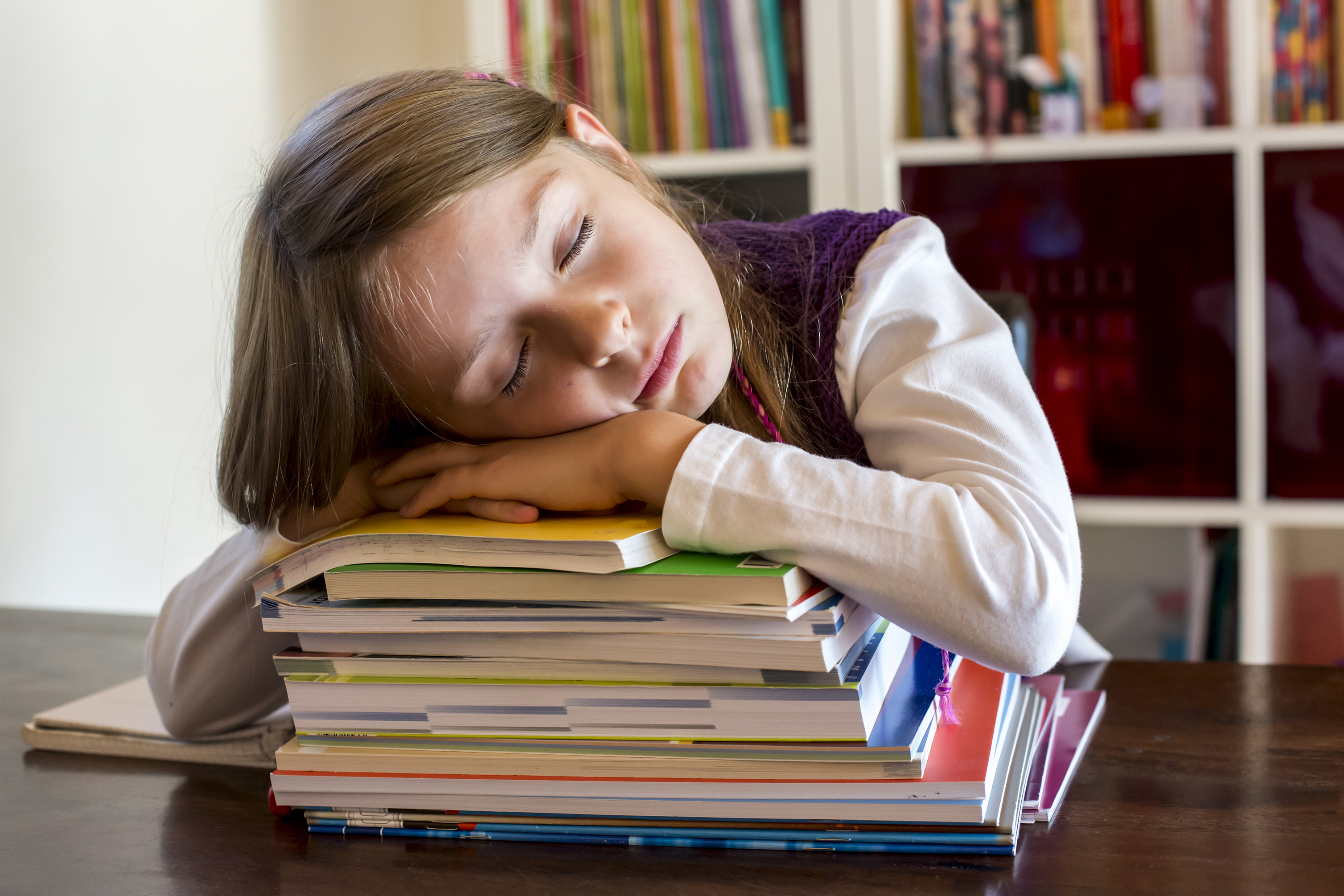 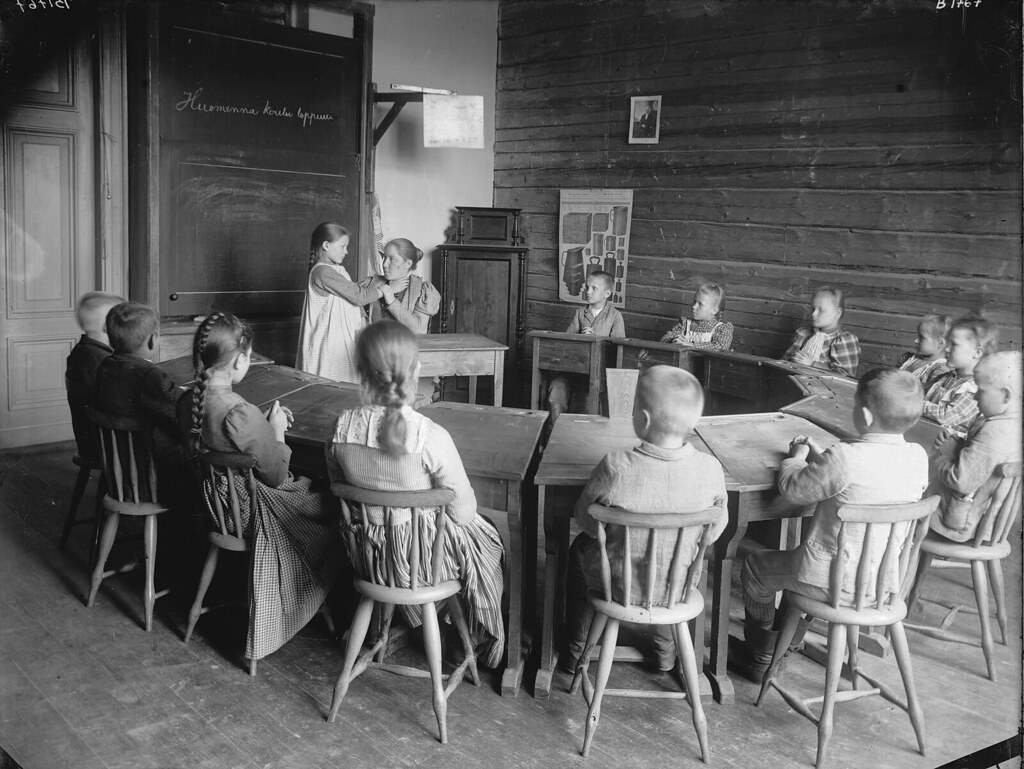 Kahoot: pelataan puhelimella tai tabletilla



Ota seurantaan: @ylesohkarsohkka, @ylesapmi